Алгоритм проезда  автомобилем перекрестка со светофором
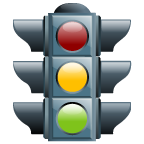 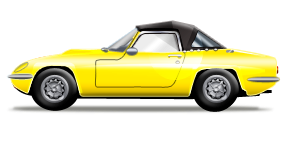 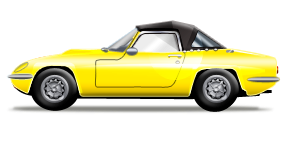 Посмотреть на СВЕТОФОР
ЕСЛИ красный ТО стоять
ЕСЛИ желтый ТО приготовиться к движению
ЕСЛИ зеленый ТО можно ехать
Способ организации действий, при которой в зависимости от выполнения или невыполнения условия выполняется либо одна, либо другая последовательность действий называется ветвлением
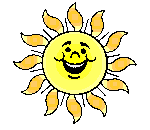 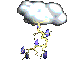 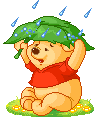 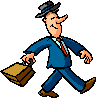 10.12.2012
Ветвление
Неполное ветвление
на алгоритмическом языке

Если <условие>
		то <действие>
кв
Неполное ветвление
на языке блок- схем
+
-
условие
действия
Неполное ветвление
на Паскале

IF <условие> THEN <действие>
Формы ветвления
неполная
полная
Полное ветвление
на алгоритмическом языке

Если <условие>
		то 	   <действие1>
		иначе <действие2>
кв
Полное ветвление
на языке блок- схем
+
-
условие
действие 2
действие 1
Полное ветвление
на Паскале

IF <условие> THEN <действие1> ELSE <действие2>
Домашнее задание
Задачник- практикум. Том 1. п.4.3, 4.4.2. № 1 (закончить выполнение заданий».
№ 1. Даны три действительных числа. Возвести в квадрат те из них, значения которых неотрицательны, и в четвёртую степень- отрицательные.
Неполное ветвление
На естественном языке
Ввести числа a,b,c.
Если a>=0, то вывести а2
Если b>=0, то вывести b2
Если c>=0, то вывести c2
Если a<0, то вывести а4
Если b<0, то вывести b4
Если c<0, то вывести c4
Неполное ветвление
На алгоритмическом языке
Алг s1 
	вещ a,b,c
Нач
	чит a,b,c.
	Если a>=0 
		то печ а2
	кв
	Если b>=0, то напечатать b2
	Если c>=0, то напечатать c2
	Если a<0, то напечатать а4
	Если b<0, то напечатать b4
	Если c<0, то напечатать c4
кон
+
a>=0
Вывод a2
Неполное ветвление
На языке блок- схем
Начало
Ввод a,b,c
-
…
Конец
Неполное ветвление
На Паскале
program s1; 
	var a,b,c: real;
begin
	readln (a,b,c);
	if a>=0 then writeln (sqr(а));
	…
End.
№ 1. Даны три действительных числа. Возвести в квадрат те из них, значения которых неотрицательны, и в четвёртую степень- отрицательные.
Полное ветвление
На естественном языке
Ввести числа a,b,c.
Если a>=0, то вывести а2 иначе вывести а4
Если b>=0, то вывести b2 иначе вывести b4
Если c>=0, то вывести c2 иначе вывести c4
Полное ветвление 
На алгоритмическом языке
Алг s1 (вещ: a,b,c)
	арг a,b,c
Нач
	чит a,b,c.
	Если a>=0 
		то печ а2
		иначе печ а4
       кв
Если b>=0, то напечатать b2 иначе вывести  b4
Если c>=0, то напечатать c2 иначе вывести c4
кон
Полное ветвление
На языке блок- схем
Начало
Ввод a,b,c
-
+
a>=0
Вывод a2
Вывод a4
…
Конец
Полное ветвление
На Паскале
program s1; 
	var a,b,c: real;
begin
	readln (a,b,c);
	if a>=0 then writeln (sqr(а)) else writeln (power(а,4));
	…
End.